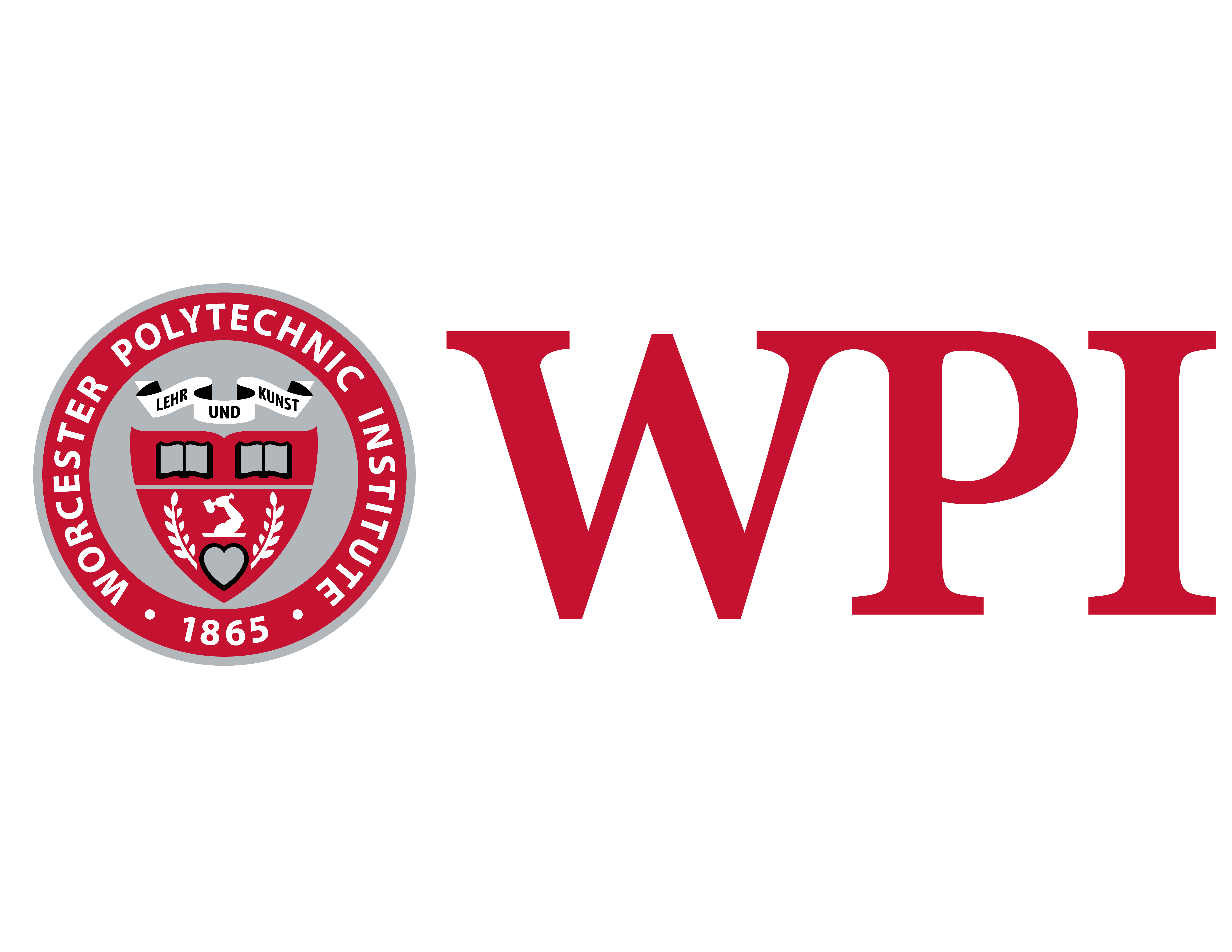 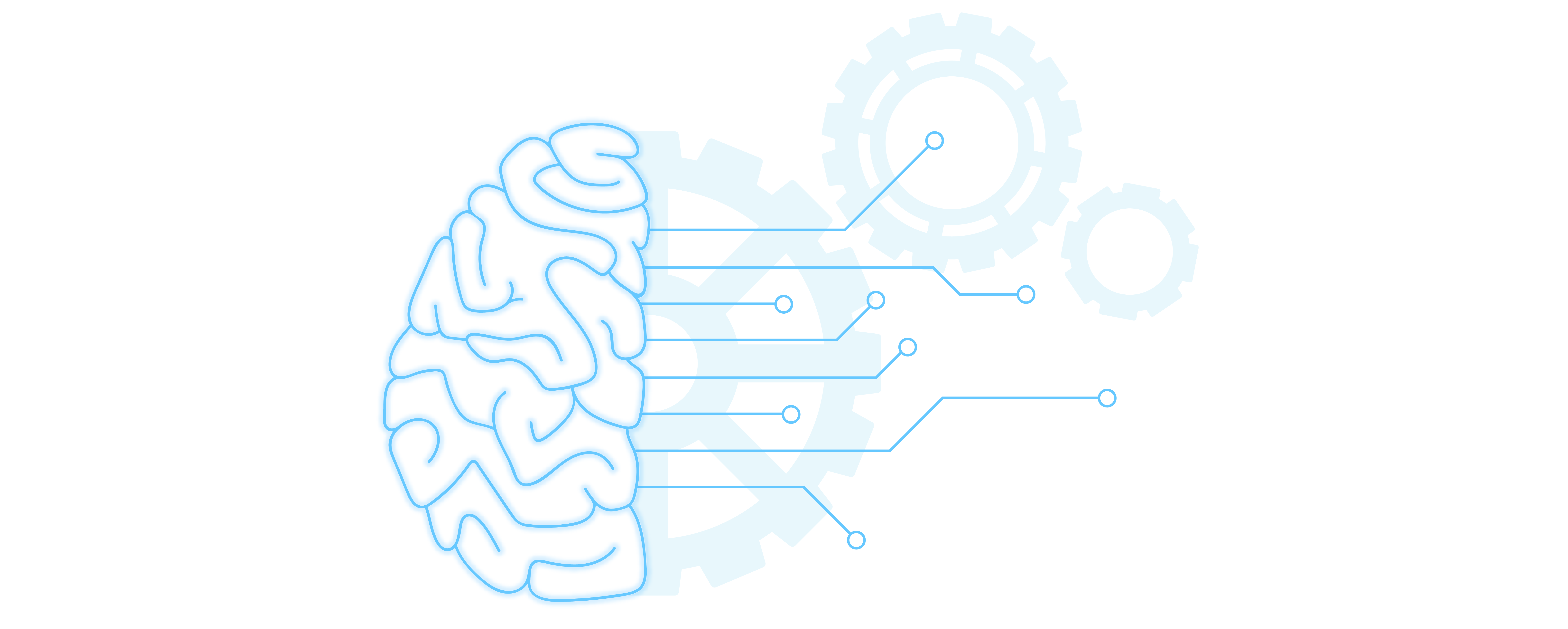 Iterative Applications of Machine Learning on Pyrolysis of Plastics
Owen Ferrara (CHE), Matthew Rando (CHE), Eric Himebaugh (CHE), Christopher Skangos (CHE)  
Advisor: Professor Michael Timko (CHE)
Motivation

Plastic pollution has harmed the world’s ecosystems
The world estimate for plastic pollution is 300 million tons annually and is expected to rise
Pyrolysis offers a sustainable recycling solution 
Current short-comings in pyrolysis optimization can be assisted through machine learning techniques
Through combining pyrolysis and the application of machine learning, reaction oil yields can be predicted
Prediction through machine learning could speed up and streamline pyrolysis reaction research
Dataset and Model Preparation
Feature Engineering Results
The primary dataset consisted of 310 datapoints from 42 research papers
Dependent Variable:
Oil Yield (%)
Independent Variables
Literature data did not always contain each independent variable
Unimputed model had 132 datapoints and imputed model had 310
Compositions
Temperature (°C) 
Heating Rate (°C/min)
Particle Size (mm)
Feed Size (g) 
Reaction time (min)  
Catalyst 
Reactor Type
Regression Model
Adding more inputs in the model increased performance. This was shown through piecewise addition of features into the model. Testing composition and temperature only provided worse results than including compositions, temperatures, catalyst, and reactor type altogether.
Background
Pyrolysis is a process of thermal degradation of plastic in the absence of oxygen, and produces energy-rich oil
Data science has been recently introduced into chemical engineering processes to predict yields and process parameters 
Data Processing
Random Forest regression is a decision tree algorithm that has been found to work well with small datasets
Data imputation through a technique called K Nearest Neighbors or KNN is tailored for smaller datasets
Unimputed Model Parity Plot
For regression, the difference in MAE between the imputed and unimputed models were similar. In addition, stratified cross validation proved the models were robust. MAE around 8 to 10 were typical for these models.
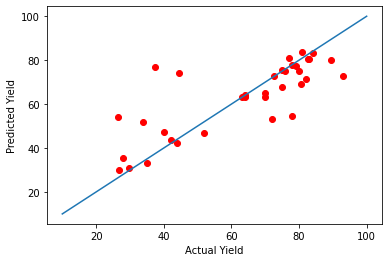 Classification  Model
Test
Train
Machine Learning Methods
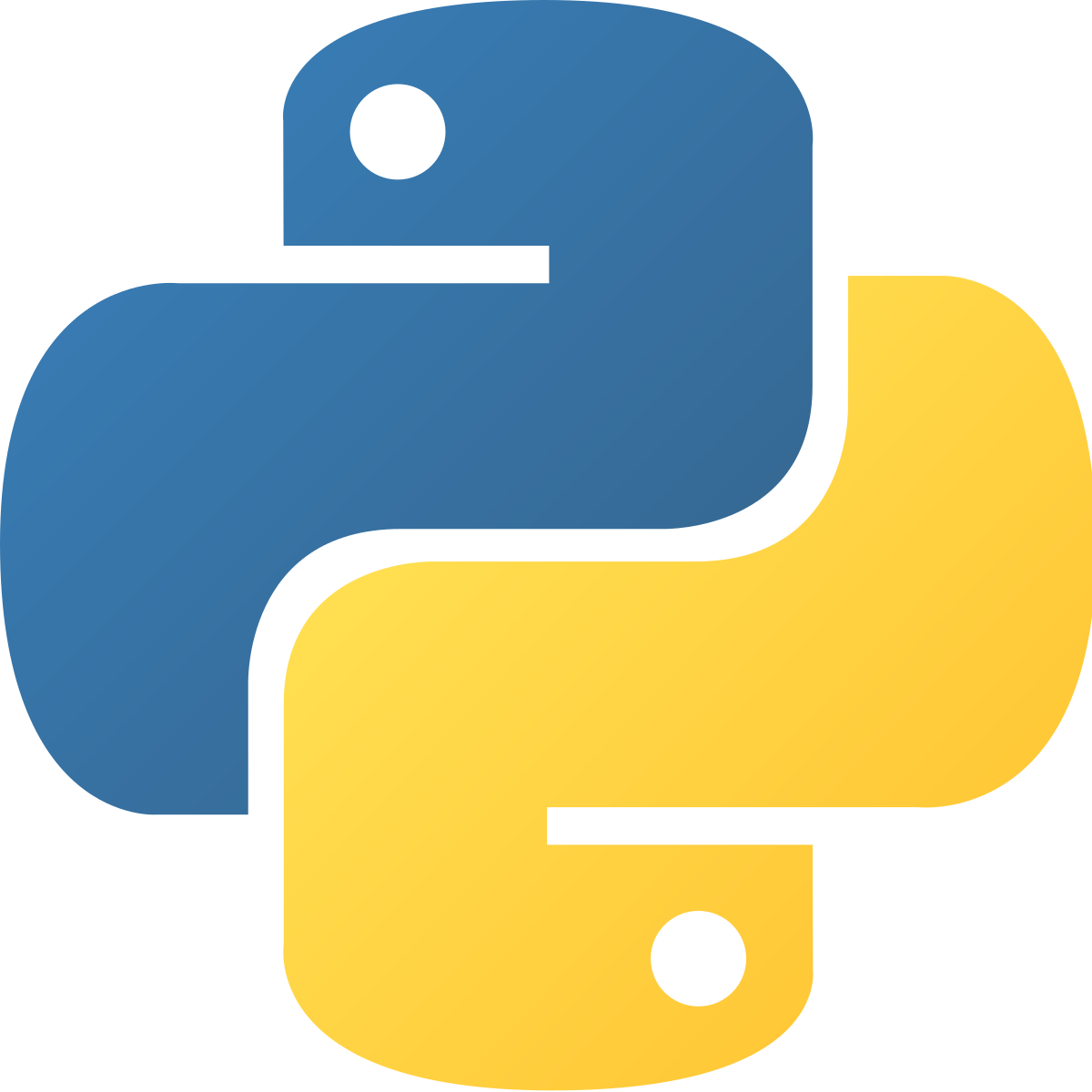 Parity plot with predicted versus actual oil yields illustrated that low yield data points were more likely than high yield data points to be predicted incorrectly.
Python Scikit-learn library using Random Forest Regression and Classification methods
Separated data into training and testing sets
80% Train 20% Test
Model trained on data then attempted to predict the test data over 100 simulations
Missing data from literature was either imputed with KNN or not included in the model runs
Regression predicts oil yield from 0 to 100%
Classification predicts oil yield as either 0 or 1
Regression Metric
Mean Absolute Error  (MAE) 
Classification Metric
Accuracy (%)
Stratified five cross fold validation used to test robustness of the regression models
For classification, the unimputed model maintained higher accuracy after increasing the cutoff boundary. For the 60 and 70% cutoffs, the accuracy was roughly similar between the two models.
Oil Yield Cutoffs
Impact and Future Applications
Using machine learning, pyrolysis reaction yields can be predicted to save time and money. Furthermore, this can also make way for improvements that could help to optimize the process. Application of these models to real world examples can help reduce plastic waste and make recycling plastics more sustainable in the future.
The imputed model was run at various cutoffs of oil yields to observe the model's performance over specific ranges. Larger constraints on the oil yield resulted in increased model accuracy.